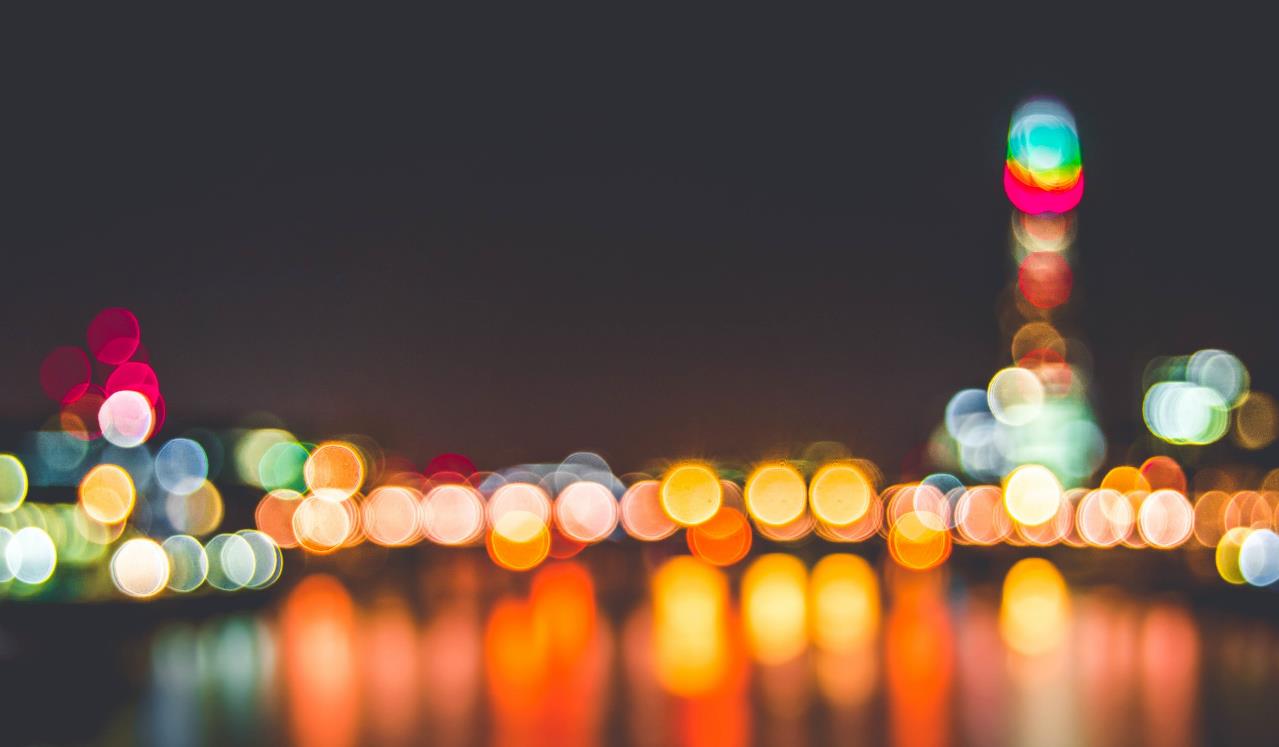 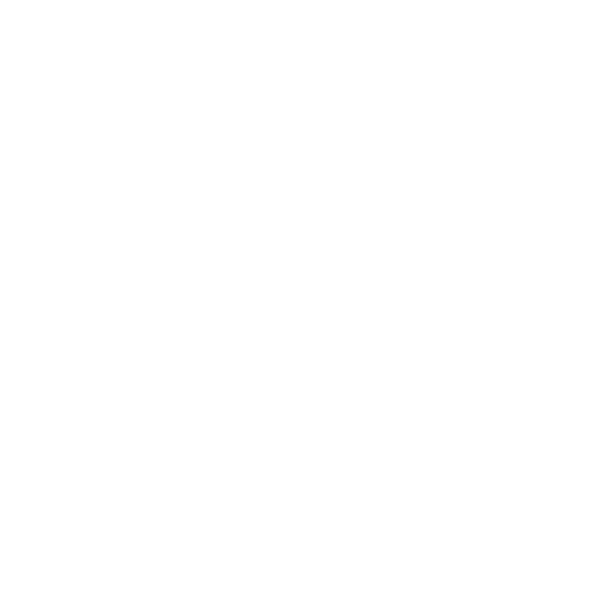 International Expert Panel

Moderated by: Alison Fennah, Executive Business Advisor, IAB Europe

d3con, Hamburg
14th March 2017
x
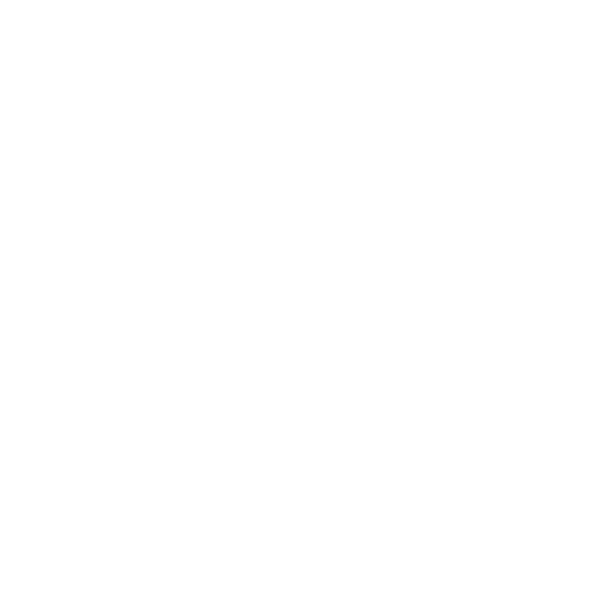 THE VALUE OF DIGITAL ADVERTISING IN 2015
€36.4bn
Source: AdEx Benchmark 2015, IAB Europe and HIS – Available to download here:
http://www.iabeurope.eu/research-thought-leadership/iab-europe-adex-report-the-definitive-guide-to-europes-online-advertising-market/
[Speaker Notes: The last two decades of digital advertising have delivered consistent innovation and growth. 

Now a €36.4bn market and the largest advertising medium in Europe, overtaking TV for the first time in 2015. 

Digital is being driven by video, improvements in ad quality, mobile, social media and the emergence of native advertising and of course programmatic advertising which continues to help marketers to better reach and engage relevant audiences in a real-time environment.]
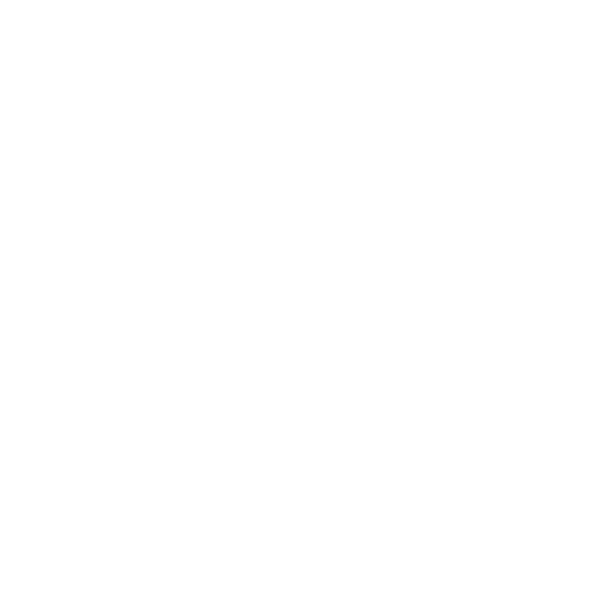 EUROPEAN PROGRAMMATIC DISPLAY ADVERTISING IS A €5.7BN MARKET
71.5%
Source: IAB Europe European Programmatic Market Sizing report 2015 – Download the report here:
http://www.iabeurope.eu/research-thought-leadership/programmatic/iab-europe-report-european-programmatic-market-sizing-september-2016/
[Speaker Notes: Indeed, programmatic advertising has increased in importance to a market value of more than €5.5bn according to IAB Europe’s 2015 Programmatic Market Sizing study. During the past few years programmatic has risen from being a backroom tactical tool understood by specialist media traders to being a key imperative for every online brand strategist.]
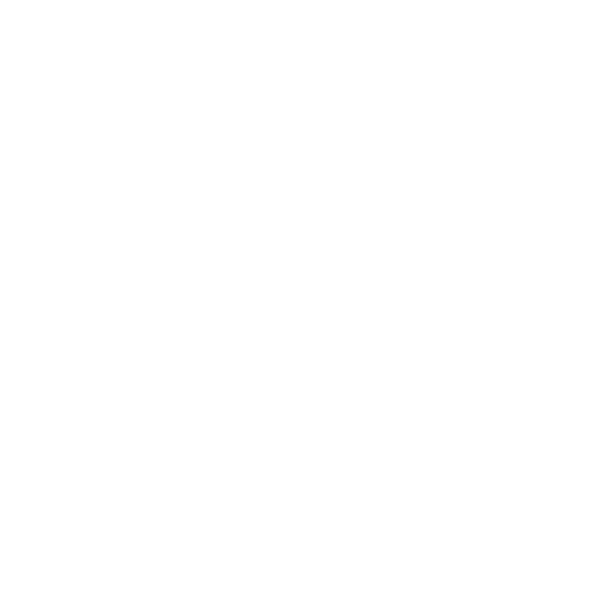 PROGRAMMATIC IS MAINSTREAM
Doing programmatic
Not doing programmatic
Source: IAB Europe Attitudes towards Programmatic Advertising research 2016 – Download the report here:
http://www.iabeurope.eu/research-thought-leadership/iab-europe-report-attitudes-towards-programmatic-advertising/
[Speaker Notes: The survey shows us that programmatic is now main stream - all stakeholders surveyed are investing in digital and now most are also deploying some form of programmatic advertising - 87% of advertisers, 92% of publishers and 93% of media agencies.

Whilst almost everyone is investing in programmatic now the majority of buying and selling is still manual. Over two thirds of agencies and almost three quarters of publishers state that more than 20% of this digital advertising is traded via manual processes.]
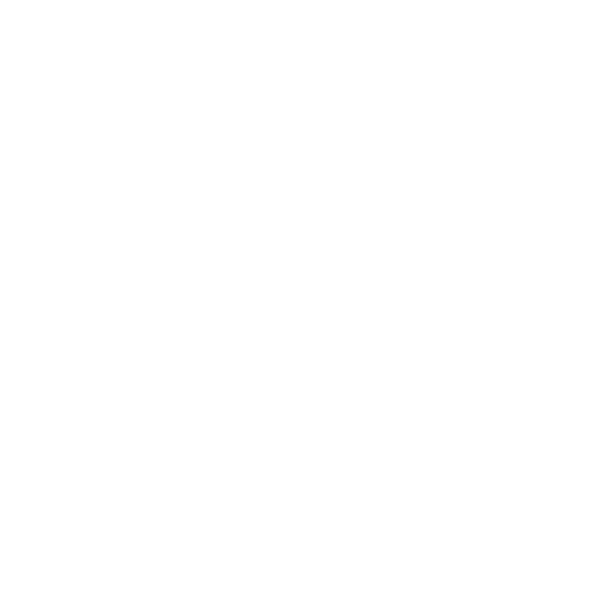 EFFICIENCIES AND SCALE DRIVE PROGRAMMATIC ADOPTION
Top 3 drivers per stakeholder
Agencies

Targeting efficiencies

Trading /operational efficiencies

Change in data strategy to increase data quality
Publishers

Client demand

Maximising media value

Trading / operational efficiencies
Advertisers

Targeting efficiencies

Lower cost of media

Delivery of brand advertising campaigns at scale
1
2
3
Source: IAB Europe Attitudes towards Programmatic Advertising research 2016 – Download the report here:
http://www.iabeurope.eu/research-thought-leadership/iab-europe-report-attitudes-towards-programmatic-advertising/
[Speaker Notes: Adoption drivers:
Advertisers - 
Targeting efficiencies (2016 - 78%; 2015 – 76%)
Lower cost of media (2016 - 53%; 2015 – 53%)
Delivery of brand advertising campaigns at scale to target audience (2016 - 49%; 2015 - 50%)

Agencies –
Targeting efficiencies (2016 - 78%; 2015 - 85%)
Trading / operational efficiencies (2016 - 55%; 2015 - 50%)
Change in data strategy to increase data quality (2016 - 52%; 2015 – N/A)

Publishers – 
Client demand (2016 - 60%; 2015 - 48%)
Maximising media value (2016 - 55%; 2015 - 60%)
Trading / operational efficiencies (2016 - 49%; 2015 - 52%)]